Toky energií v přírodě a v člověkem ovlivněné krajině, efektivní využití energie
Kristina Zindulková, 2016
Systém a energie
systém: vymezená část prostoru, která obsahuje hmotu a energii
	izolovaný, uzavřený, otevřený

energie: schopnost systému nebo jeho okolí měnit daný stav (konat práci)

CELKOVÉ MNOŽSTVÍ ENERGIE V IZOLOVANÉM SYSTÉMU ZŮSTÁVÁ ZACHOVÁNO
TEPLO NEMŮŽE PŘI STYKU DVOU TĚLES SAMOVOLNĚ PŘECHÁZET Z CHLADNĚJŠÍHO NA TEPLEJŠÍ
Zdroje energie
rotační a gravitační E → přílivová E 
E zemského jádra → tepelná E země, rozpad radionuklidů 
slunce → sluneční záření, větrná energie, biomasa a fosilní paliva, E vodních toků

slunce: 180 000 TW, spotřeba (2008) 510 000 000 TJ/rok 	→ 47 min
[Speaker Notes: pohyb kosmických těles, radioaktivní rozpad, tok záření z kosmického prostoru]
Energie v přírodních systémech
sluneční záření
fotosyntéza: 6CO2 + 6H2O + světelná energie → C6H12O6 + O2C6H12O6 + O2 → 6CO2 + 6H2O + energie (ATP)
tepelná energie prostředí (evapotranspirace, metabolismus, růst, dekompozice)
advekce
difúze a hmotový tok (energetické gradienty, vzduch, voda)
lokomoce (opylení, přemisťování semen, získávání potravy)
Energie v člověkem ovlivněné krajině
zemědělství (zasévání, sklizeň), výroba (zboží, úprava potravy), vytápění, transport
člověk před průmyslovou revolucí
využití tažných zvířat a lidské práce
mechanické stroje (vodní, větrný mlýn, doprava po toku řek), spalování biomasy (dřevo, trus)
člověk po průmyslové revoluci
využití elektrické energie a spalování fosilních paliv
systémem protéká výrazně větší energie
Efektivní využití energie
ZACHYCUJ A UCHOVÁVEJ ENERGII
udržení dynamiky energie v systému: využití sluneční energie (umístění domu), proudění vzduchu, vody (umístění nádrže)
snížení potřeby energie: využití lidské síly (celosvětově přibývá) a mechanických nástrojů, izolace, omezování nepotřebné práce (rytí, pletí, zalévání, chemizace)
využití všech produktů: důležitost cirkulární ekonomiky (energie skrytá v odpadních materiálech, biomasa, použití odpadních vod)
lokálnost: efektivnější cirkulace, menší ztráty a vedlejší dopady
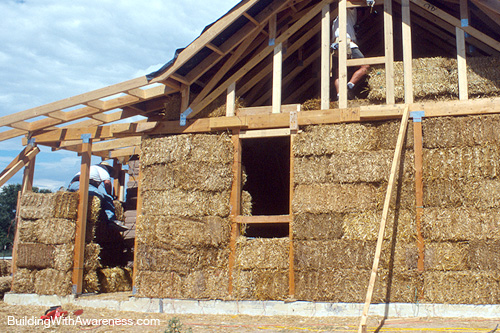 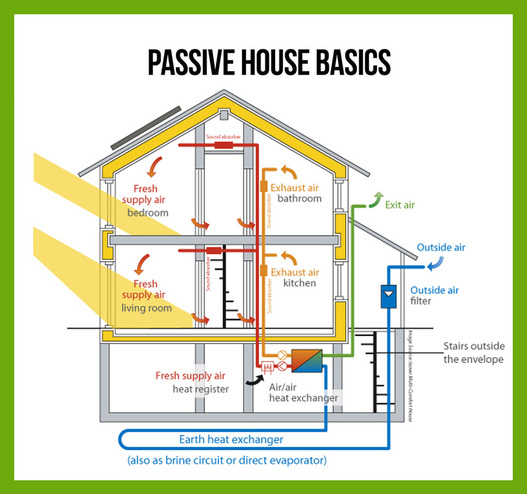 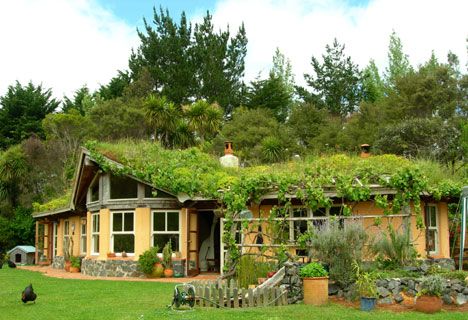 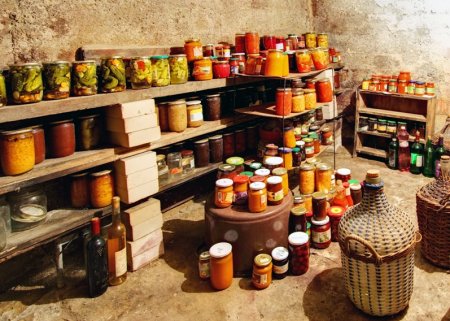 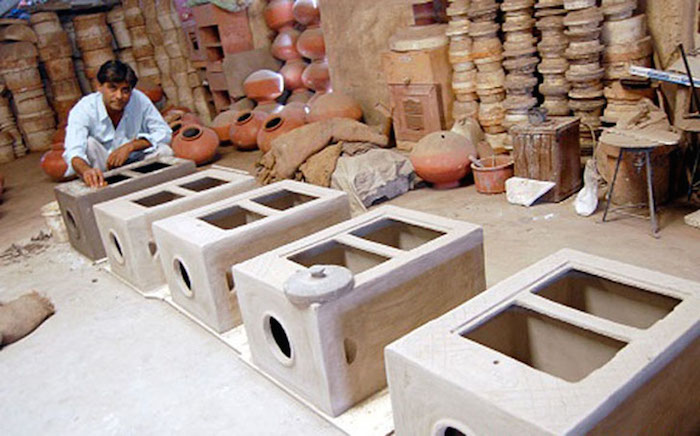 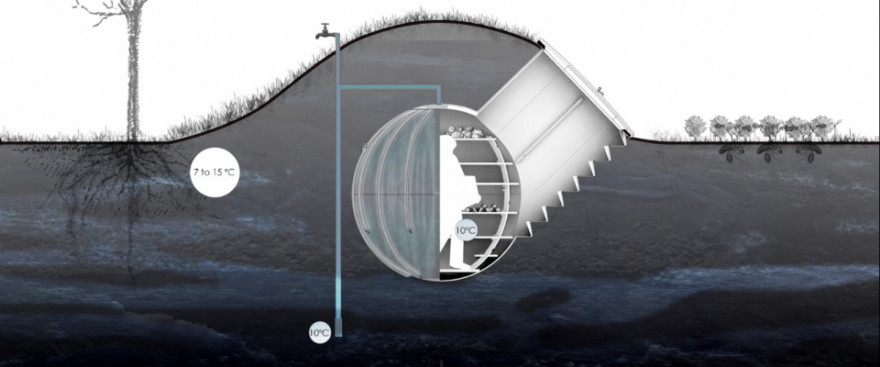 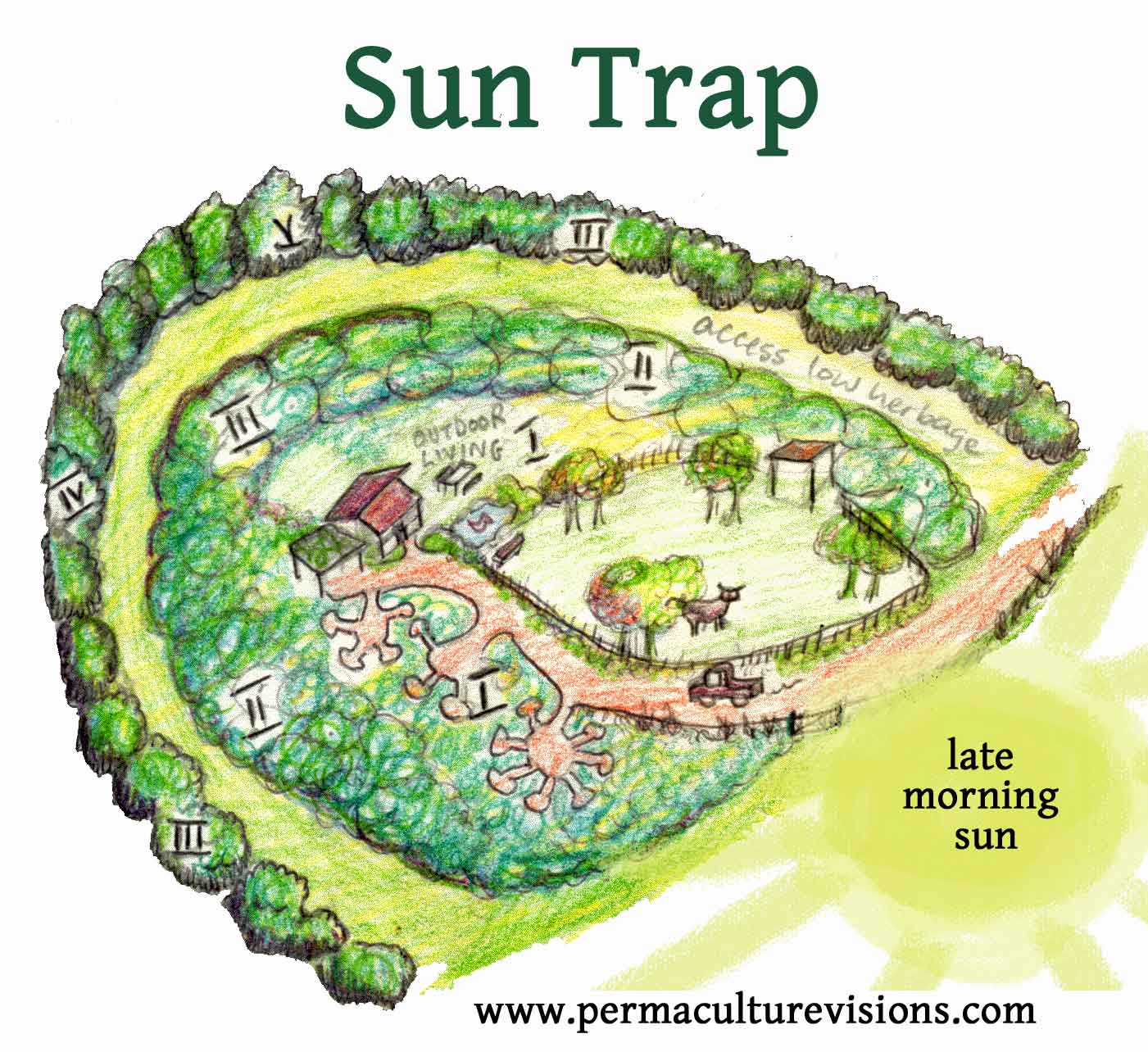 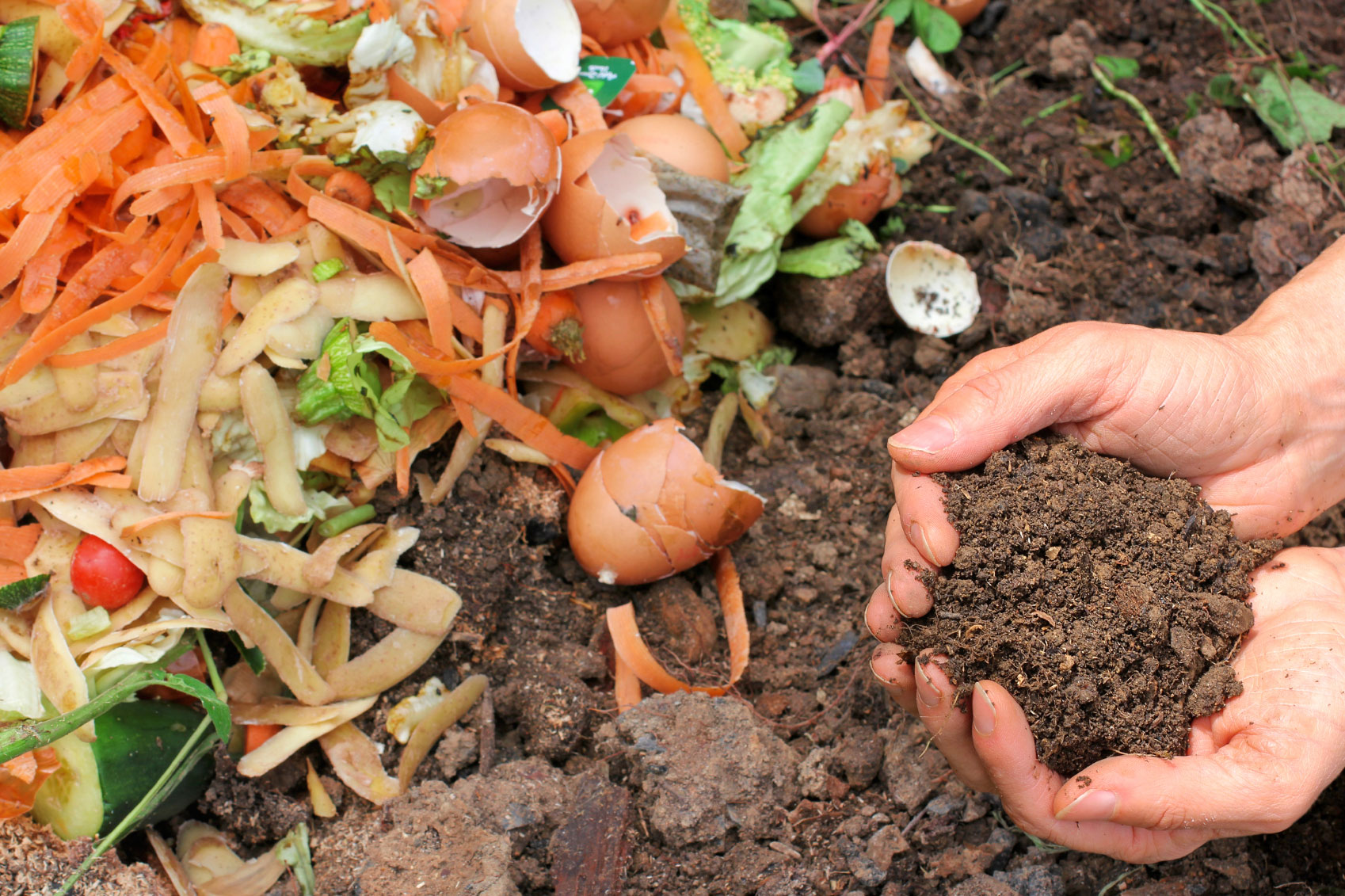 Zdroje
Permakultura, David Holmgren, 2002
Metabolismus společnosti, Tomáš Hák a kol., 2015
Ekosystémová a krajinná ekologie, Pavel Kovář, 2008
ilustrační obrázky